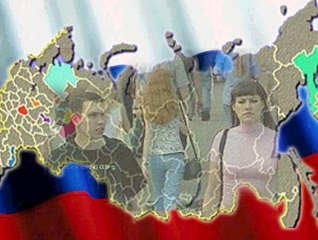 Мы граждане Российской Федерации
Россия
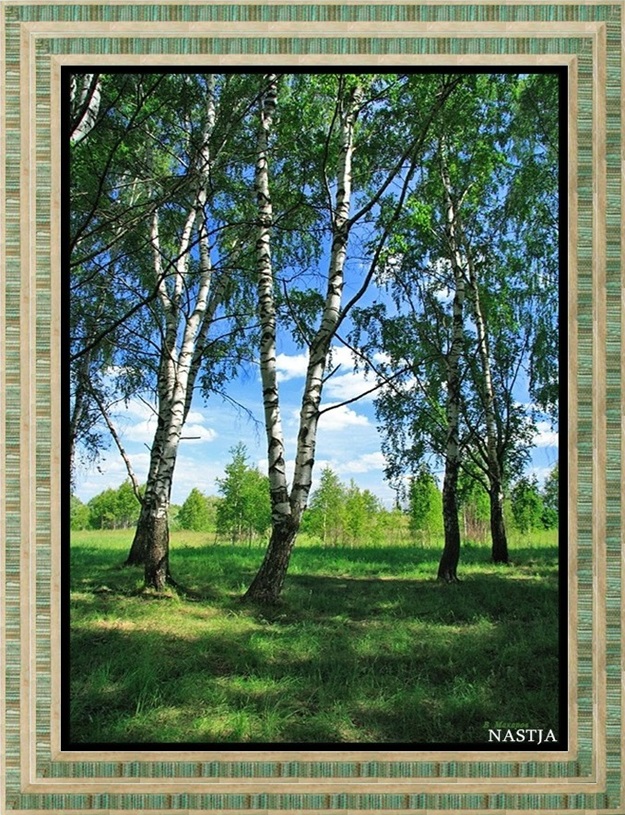 Россия… Как из песни слово, 
Березок юная листва, 
Кругом леса, поля и реки, 
Раздолье, русская душа – 
Люблю тебя, моя Россия, 
За ясный свет твоих очей, 
За голос звонкий, как ручей. 
Люблю, глубоко понимаю 
Степей задумчивую грусть, 
Люблю всё то, что называют 
Одним широким словом РУСЬ.
Мы будущее
Мы, многонациональный народ Российской Федерации, соединенные общей судьбой на своей земле, соединяя исторически сложившееся государственное единство, исходя из общепризнанных принципов равноправия и самоопределения народов, чья память предков, передавших нам любовь и уважение к Отечеству, веру в добро и справедливость, возрождая суверенную государственность России и утверждая незыблемость ее демократической основы, стремясь обеспечить благополучие и процветание России.
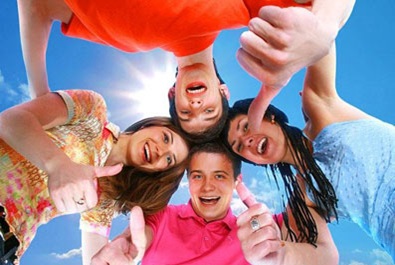 Российский флаг
Словно крылья полотнище плещется, 
Отражая ветра напор, 
Символ нашего государства – 
Флаг соцветия – триколор. 
Белый цвет – символ чистоты, 
И свобода – полоской неба, 
И все это, как знаешь ты, 
Обрамляет кровью победа. 
Я горжусь тобой, символ Родины, 
Что сумел в себя ты вобрать 
И просторы свои, и историю, 
И любовь, что дала нам мать!
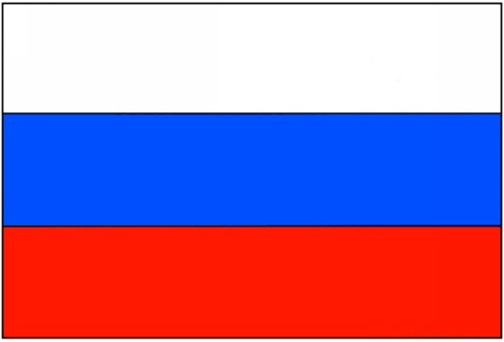 Герб России
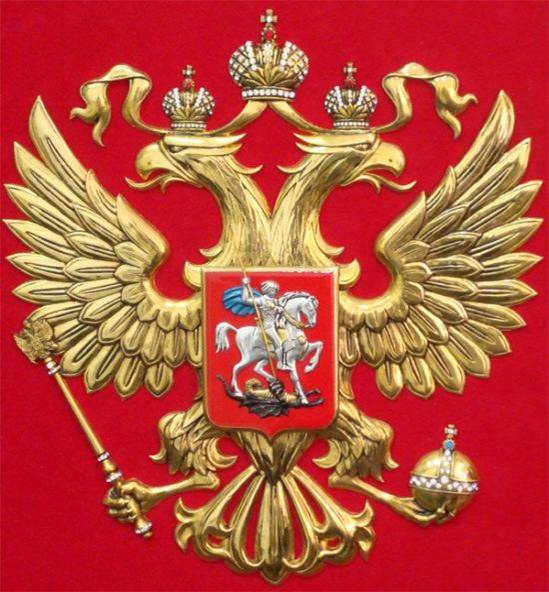 Спокоен за наше Отечество, 
Его охраняет не год –
Двуглавый орёл человечество
России на крыльях несёт.
В когтях его скипетр с державой,
Корона венчает его.
Увенчан он русскою славой
Единством народа всего.
Как символ Европы и Азии, 
Украшен медалью златой,
Копьем поражает дракона
Георгий – наш всадник святой.
Наш герб – крепленье Отечества,
Оплот он богатства его.
Пусть помнит Руси человечество – Святыня дороже всего!
История гимна
Слова нового гимна страны принадлежат известному советскому писателю С.В.Михалкову, а музыка осталась от прежнего гимна и принадлежит композитору А.В.Александрову. Государственный гимн Российской Федерации был утверждён Государственной Думой в декабре 2000г. Текст гимна утверждён указом президента РФ В.В.Путиным 30 декабря 2000г. Так накануне Нового года и нового века у России появился новый гимн. Государственный гимн — один из главных символов страны, поэтому его исполнение сопровождается знаками наивысшего уважения — все присутствующие встают, а военные отдают честь или салютуют оружием.
Конституция
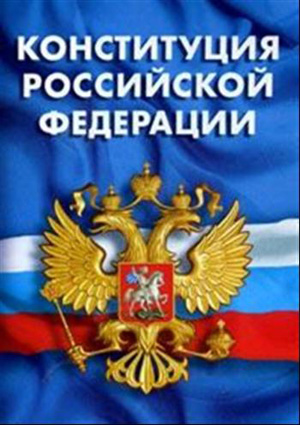 Конституция — это основной закон государства. 
Конституция - основа всего законодательства государства, т. е. государственные законы не могут ей противоречить. Действующая Конституция Российской Федерации была принята на Всенародном референдуме 12 декабря 1993 г.
Органы государственной власти  Российской Федерации
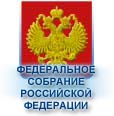 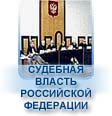 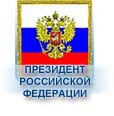 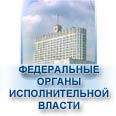 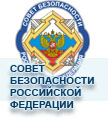 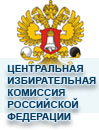 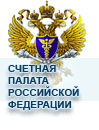 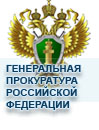 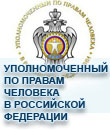 Территория России
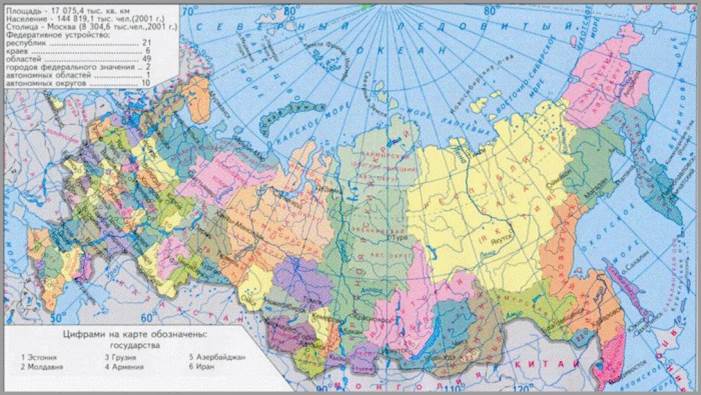 Россия – моя страна
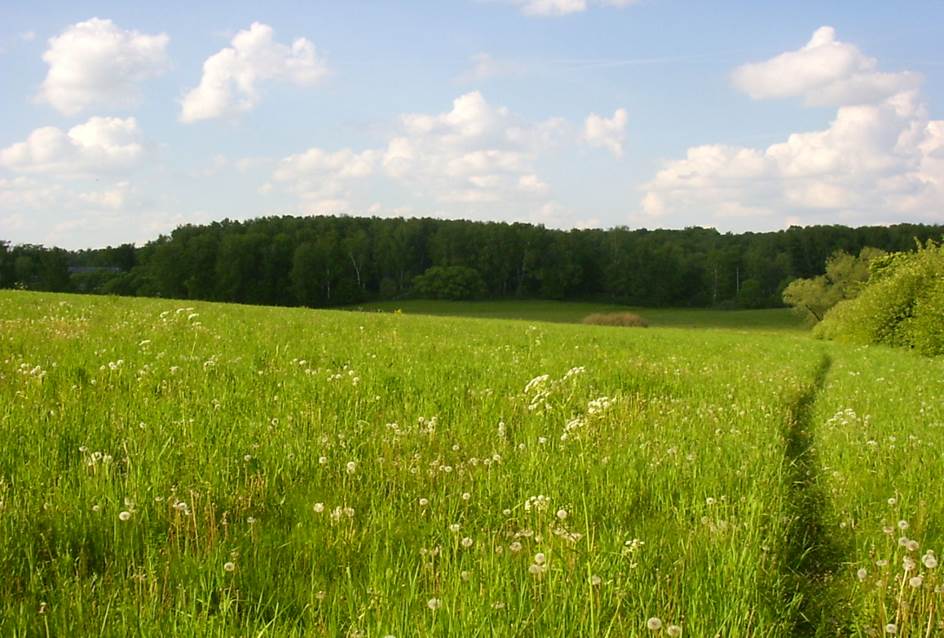 Россия, ты – великая держава,
Твои просторы бесконечно велики.
На все века себя ты увенчала славой.
И нет другого у тебя пути.
Используемая литература

C.М.Иващенков. «Государственные символы России»
М; Просвещение, 2003г. 
www.duma.gov.ru\ www.prezident.Rf\
Работа выполнена
 учащейся 7-а класса 
Марининой Татьяной